Lecture 05BLE Connections
CS397/497 – Wireless Protocols for IoT
Branden Ghena – Winter 2023
Materials in collaboration with Pat Pannuto (UCSD)
Administrivia
Lab: BLE
Available now!
Two parts: Wireshark & Programming your Dev Kits
Not everyone has to have everything working
Just one submission per group

Homework: BLE Packets
Should be out later tonight
Goal: not busy work, but actually get you interpreting payload data
2
Today’s Goals
Explore how connections work
What does the link layer look like?
How do higher layers interact to share data?

Investigate network questions about connections

Overview of additions in BLE 5.0
3
Useful documentation
[5.2 specification] [4.2 specification] (link to PDF download)

https://www.novelbits.io/deep-dive-ble-packets-events/

Thinking about BLE connection data transfer rates
https://punchthrough.com/maximizing-ble-throughput-on-ios-and-android/
https://punchthrough.com/maximizing-ble-throughput-part-2-use-larger-att-mtu-2/
https://punchthrough.com/maximizing-ble-throughput-part-3-data-length-extension-dle-2/
4
Outline
Connection PHY and Link Layer
Connection Investigations
GATT

BLE 5
5
Overview of connections
Connections are for bi-directional communication with higher throughput than advertisements

Simple view
A peripheral is either advertising or in a connection
A central is scanning and in one or more connections
(Remember: actually false, devices can have many roles simultaneously)

While in a connection both devices act like servers
Either device can read/write fields available on the other device
6
Once a connection is established, BLE has more PHY options
LE 1M (default)
1 Msym/s 	(BLE encodes 1 bit / symbol, so this is also 1 Mbit/s)

LE 2M
2 Msym/s

LE Coded
1 Msym/s + FEC
S = 2, ~2x range, ½ effective data rate – 500 Kbit/s goodput
S = 8, ~4x range, 125 Kbits/s goodput
7
Frequency Hopping Spread Spectrum (FHSS)
Recall: Each BLE channel is 2 MHz wide, 40 channels,
3 are used for advertising, remaining 37 are for connections
Frequency hopping: fn+1 = (fn + hop) mod 37

Which exact channels areused and in what ordermight vary
“Adaptive FrequencyHopping” avoids badchannels
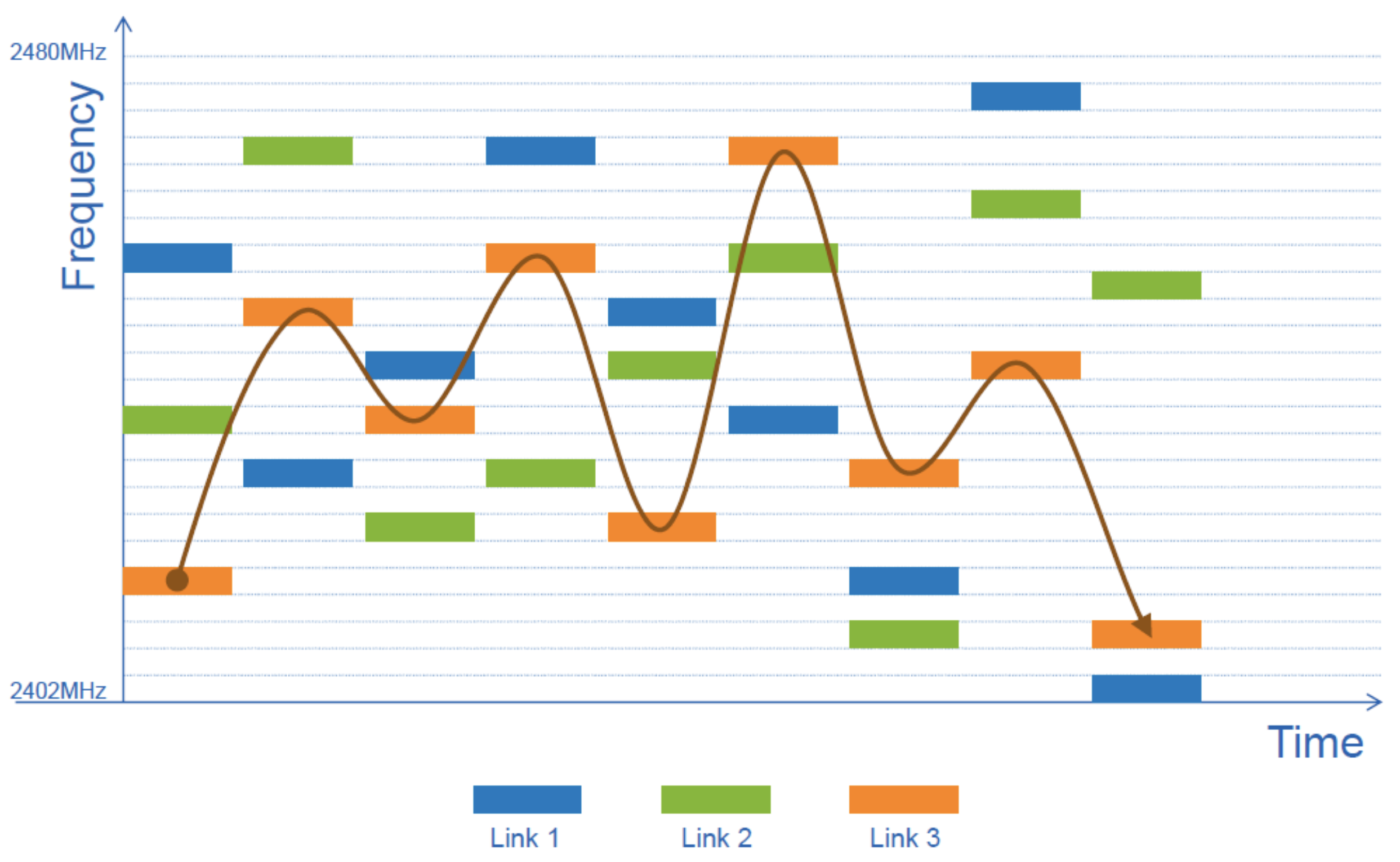 8
Connection timeline (in picture form)
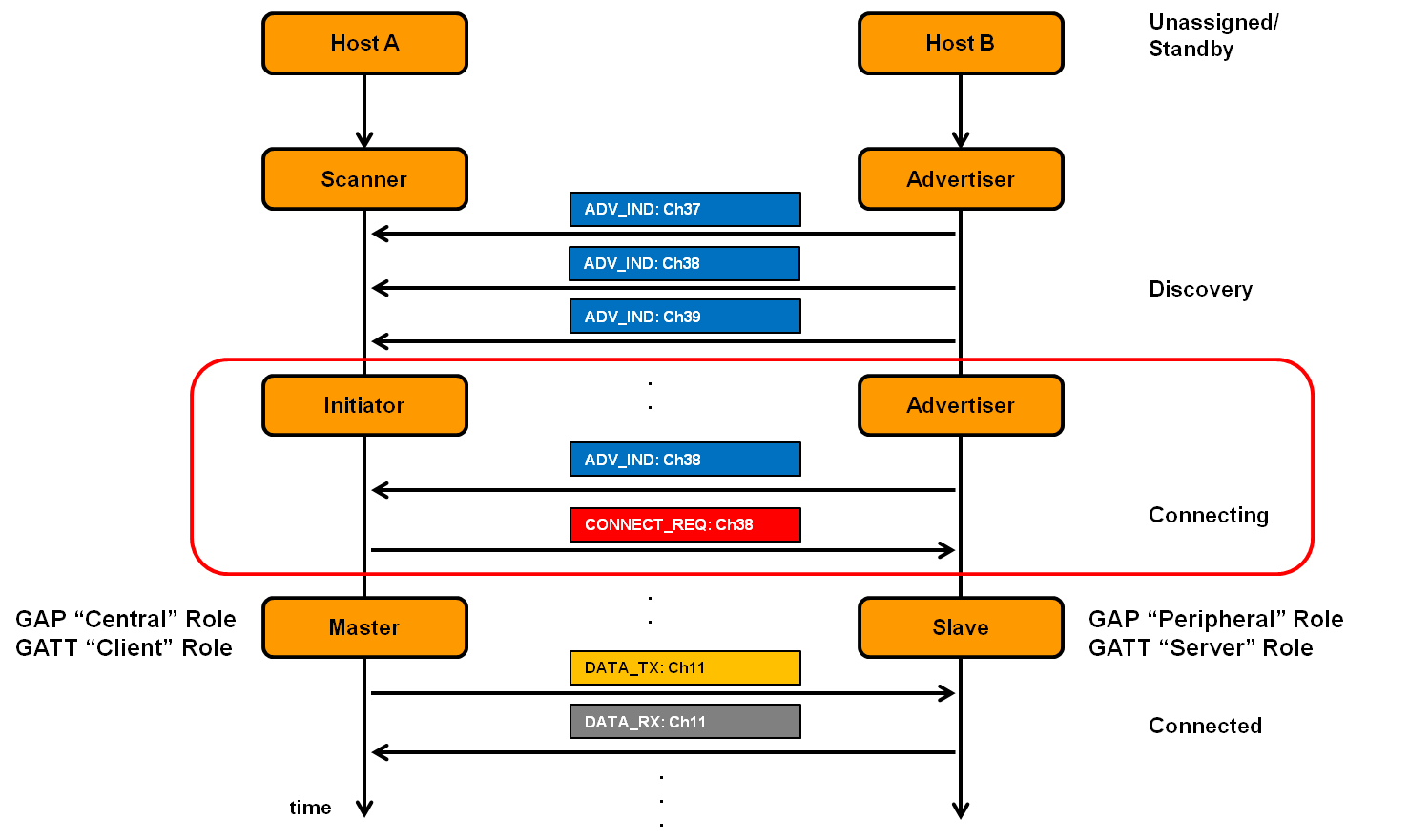 Central
Peripheral
9
Connection timeline
Initiating a connection
Peripheral is sending broadcast advertisements
Central is scanning and receives an advertisement
Central sends connection request

During a connection
Central sends a packet each “connection interval”
Peripheral immediately responds with a packet
Multiple packets may be exchanged this way until done
Repeat at next connection interval

Ending a connection
Either device sends termination packet
Timeout occurs on either device
10
Connection request packet
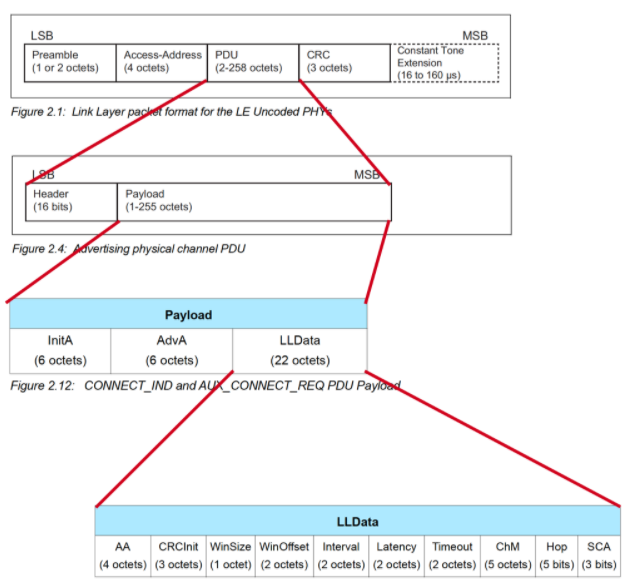 Scanner waits until it sees an advertisement from a device it wants to connect to
Requesting a connection (in higher layers) just starts this search process

Sends connection request payload in response to advertisement
11
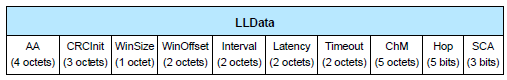 Request parameters
Specifies parameters of the connection
Peripheral must either agree or totally reject the connection
Peripheral can later propose a change to the connection parameters

Interval is how frequently connection events occur (7.5ms – 4s)
Timeout is how long since hearing from a device before the connection breaks

Channel Map and Hop have to do with FHSS pattern
12
The Central schedules the first connection event
WinSize and WinOffset specify start of the first connection event
Places an “anchor” point that defines the TDMA schedule for this device
Interval specifies duration between connection events starting at “anchor”
Allows Central to place this connection, avoiding others it has
Before first response from peripheral, timeouts are faster
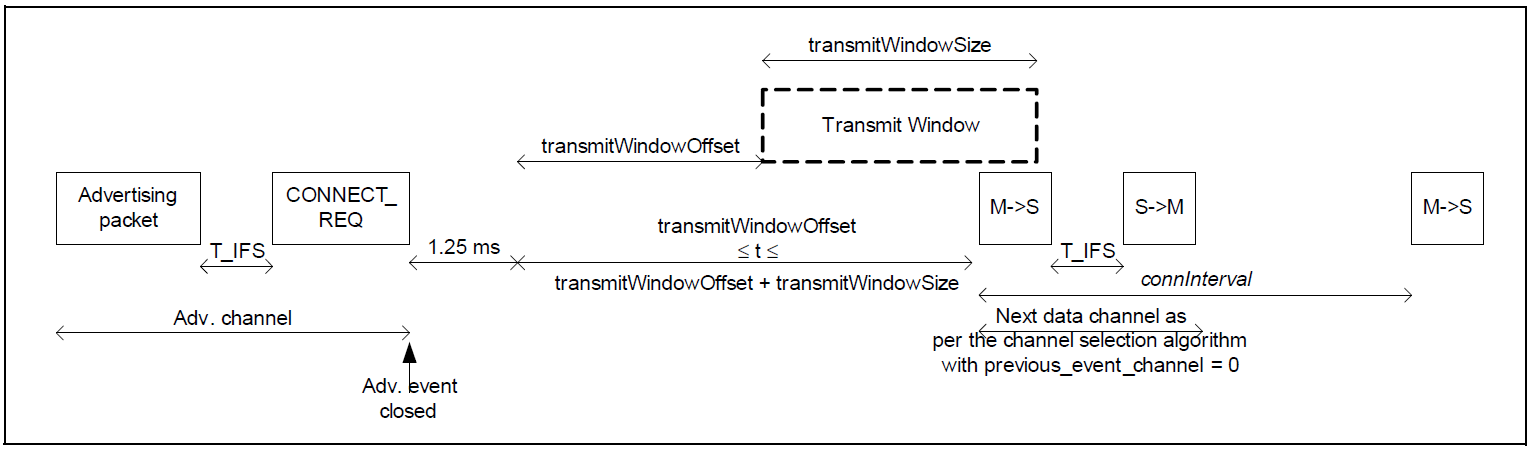 Peripheral to Central
Central to Peripheral
Central to Peripheral
13
Steady-state connection timing
Connection Interval
Peripheral to Central
Central to Peripheral
Peripheral to Central
Peripheral to Central
Central to Peripheral
Central to Peripheral
Peripheral to Central
Peripheral to Central
Central to Peripheral
Central to Peripheral
Hop to next data channel
Hop to next data channel
Optional packets
Some data can be exchanged at each interval
Might just be acknowledgements
Additional packets can be sent if there is a lot to transmit
Each interval is on the next channel in the hopping sequence

Peripheral can skip a number of intervals to save energy
Defined by the Latency connection request parameter
14
Connection packet layering
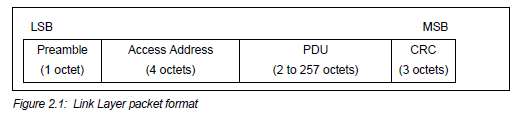 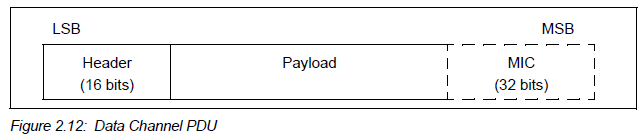 LLID – link layer ID
Empty data / Fragment
Data
Control

MD – more data (continues connection event)
Optional authentication
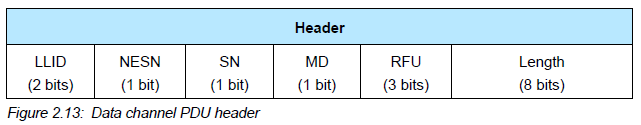 [Next Expected] Sequence Number – acknowledgements
15
Link Layer header length
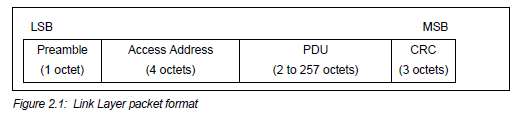 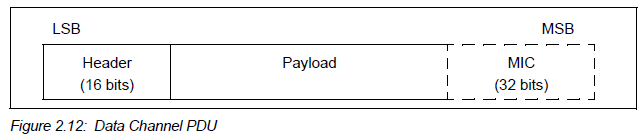 Question:What is the maximum possible payload size?
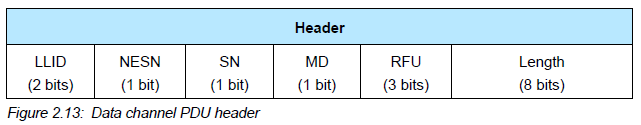 16
[Speaker Notes: Expectation: They look at “length” and say 2^8 = 255 (or maybe 256; why is that wrong?)]
Link Layer header length
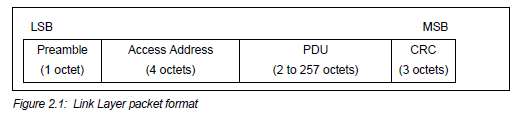 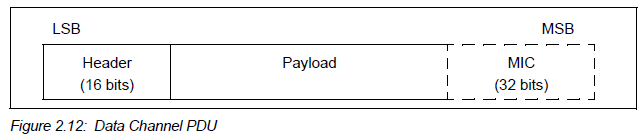 Question:What is the maximum possible payload size?

251 Bytes
= 257 - header - MIC
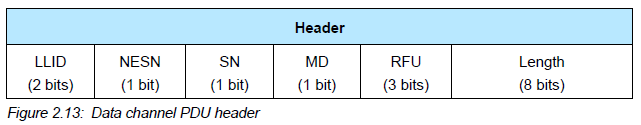 17
[Speaker Notes: Expectation: They look at “length” and say 2^8 = 255 (or maybe 256; why is that wrong?)]
Acknowledgement protocol
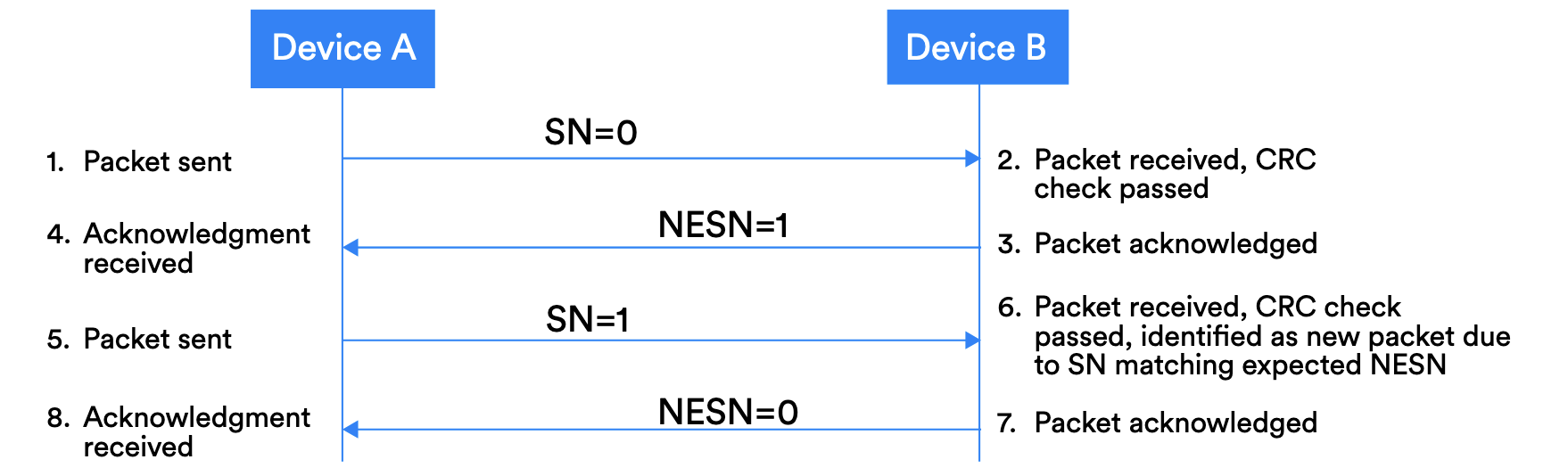 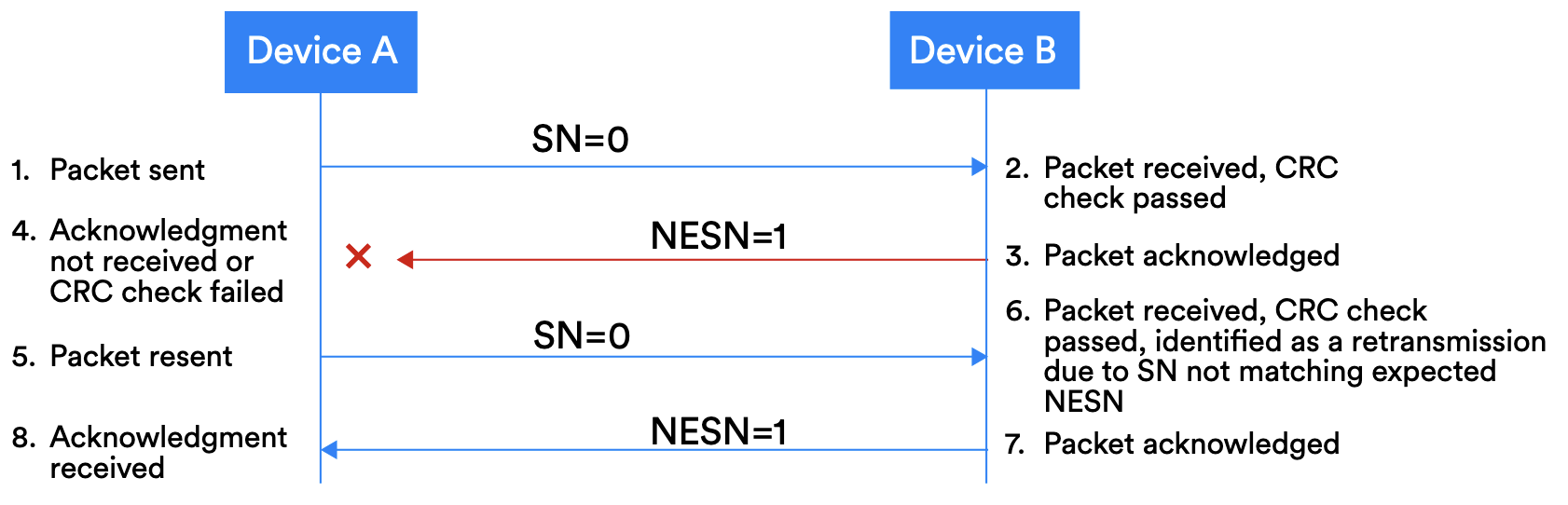 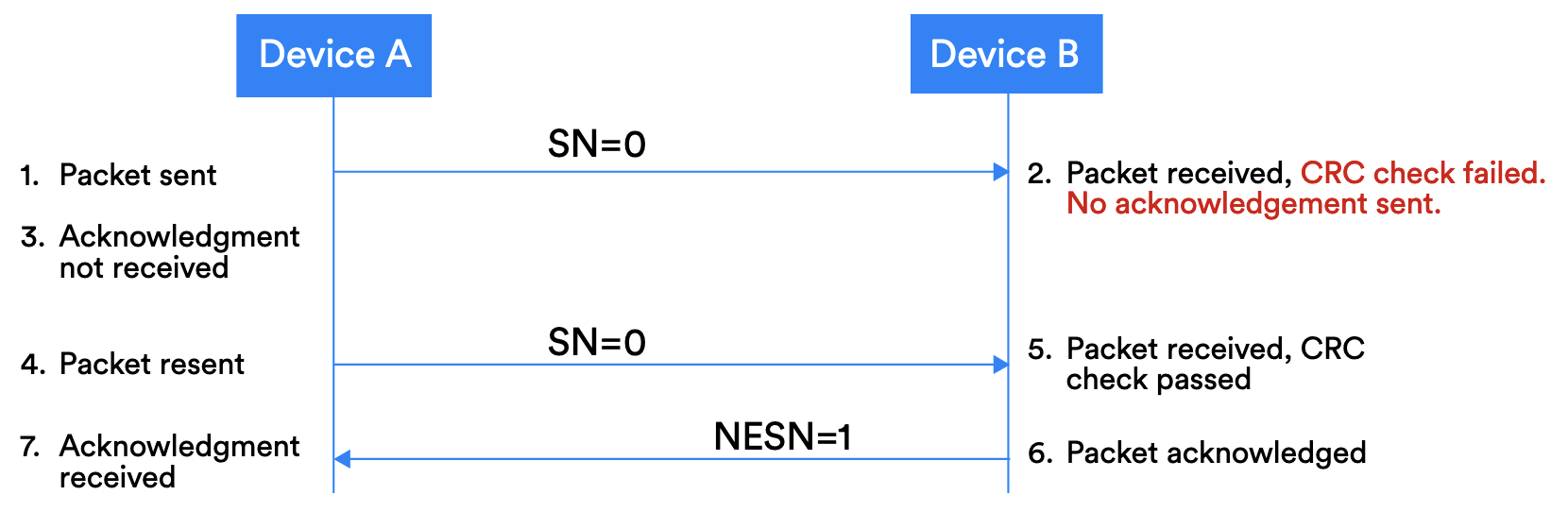 See §4.2.3 of Reliability Doc for more
18
“Control” and “Data” separation: very common networking theme
LLID – link layer ID
Empty data / Fragment
Data
Control
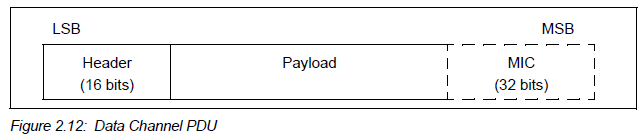 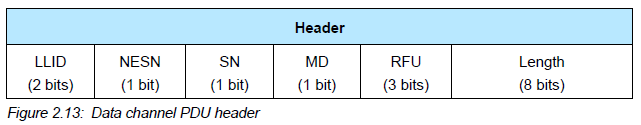 19
Control payloads
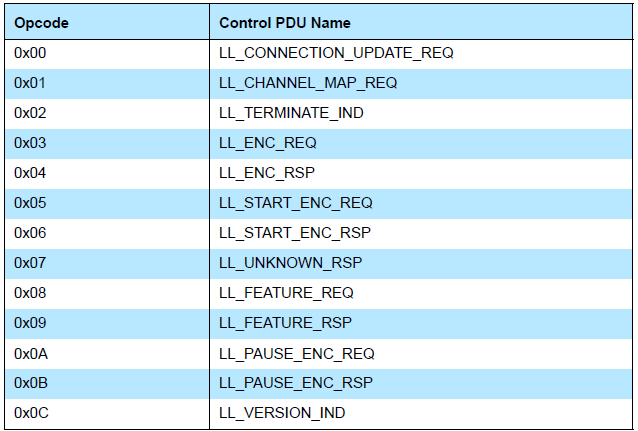 Examples:
Request update to connection parameters like interval (by peripheral)
Begin encrypting communication
Terminate a connection
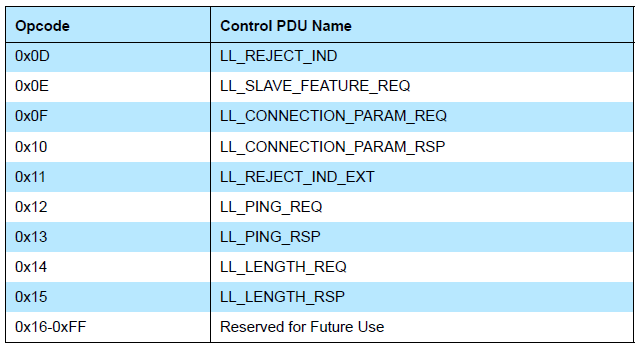 Note: Control payloads can all be handled by the link layer – not passed up!
20
Data payloads
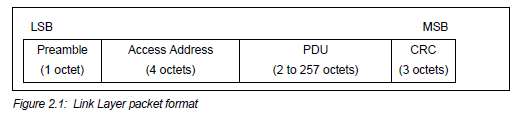 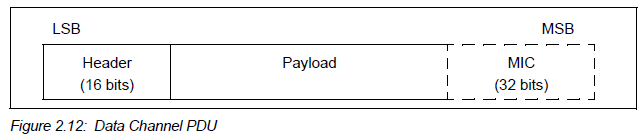 SDU – Service Data Unit
Logical packet that may be split into several physical packets

Channel ID
Destination for data
ATTributes or Security
Can also makecustom endpoints
21
Summarizing what’s sent in a BLE connection
Control packets
Version
Bluetooth version, Company ID of Software Stack
Features
Various connection features supported by the device
Encryption, Ping, Channel selection algorithms, Various 5.0 features
Etc.
Extended packet length, Various 5.0 features (change PHY)
Various “procedures” for setting up changes in the connection

Data packets
Attribute discovery
Attribute reading
22
Very briefly: security in connections
Either side can request secure connection [central -> Pairing; peripheral -> Security Req]
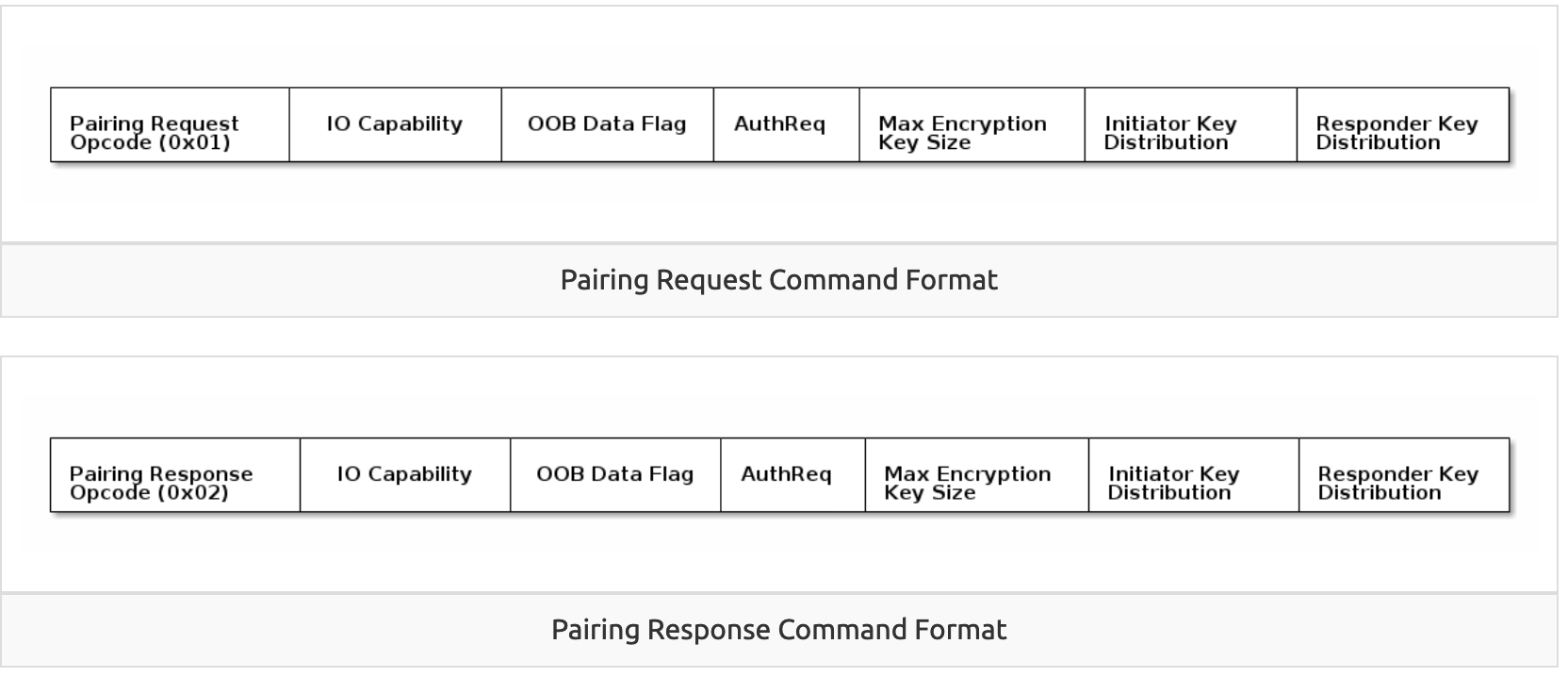 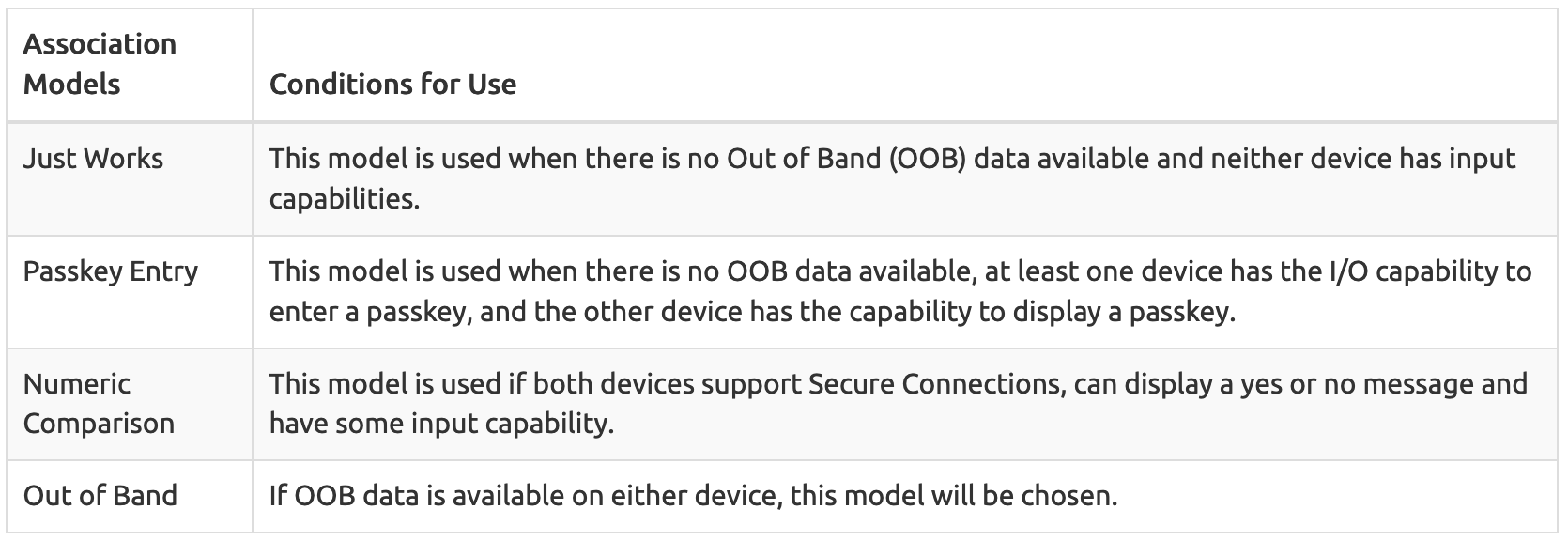 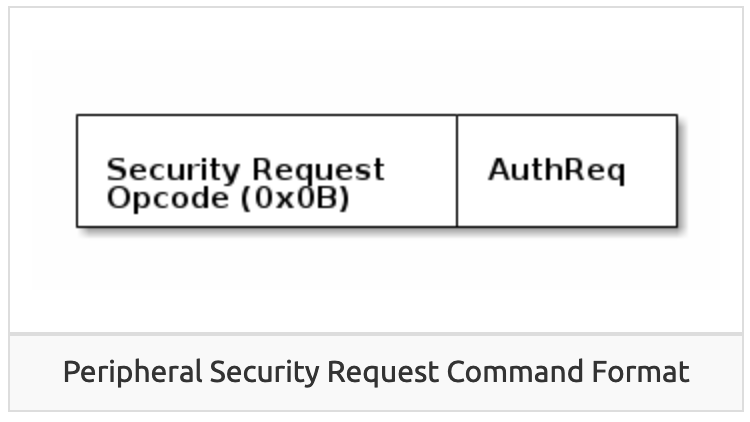 “Bonding” saves pairing info between connections
Excellent TI resource here for more details: https://dev.ti.com/tirex/explore/node?node=AOPOY.GDApakIOYjiwoY6A__pTTHBmu__LATEST
23
Very briefly: security in addresses
All devices have a unique, hardware “Identity Address”, but may not share it
Public Address - Use the Identity Address. (The BDA never changes.)

Random Static Address - Generate a random address per power cycle. The address cannot be regenerated at any other time. Can be used as an Identity Address.

Resolvable Private Address (RPA) - Generate a random address with a given time interval. Generated using Identity Resolving Key (IRK) which can also be used by trusted peers (bonded devices) to resolve the Random Address to the Identity Address.

Non-resolvable Private Address - Generate a random address with a given time interval. Generated randomly. Cannot be resolved to an Identity Address.
24
Ending connections
Termination control packet

Timeout parameter from connection parameters
Human-based devices may just wander away from each other
Or be shut off, or reprogrammed, etc.
25
Break + Check your understanding
What makes connections more reliable than advertisements?



How does a Peripheral send data to a Central in a connection?



Why is a “termination” control packet useful?
26
Break + Check your understanding
What makes connections more reliable than advertisements?
Each packet sent is acknowledged or resent
TDMA schedule and FHSS means less likely to collide

How does a Peripheral send data to a Central in a connection?
Wait until next connection interval
Respond to packet from Central with a data payload

Why is a “termination” control packet useful?
Timeout could delay for a while
Enables re-connection if desired
27
Outline
Connection PHY and Link Layer
Connection Investigations
GATT

BLE 5
28
Questions about how a connection “network” works
How does TDMA MAC for connections work?
Implies a schedule
Implies synchronization

How many devices can be in a network?

How much throughput can a device have?
29
Questions about how a connection “network” works
How does TDMA MAC for connections work?
Implies a schedule
Implies synchronization

How many devices can be in a network?

How much throughput can a device have?
30
How is the TDMA schedule created/managed?
Only the central needs to know the schedule
It controls interactions with the peripheral(s) it is connected to

Anchor point and connection interval determines the schedule for a specific device
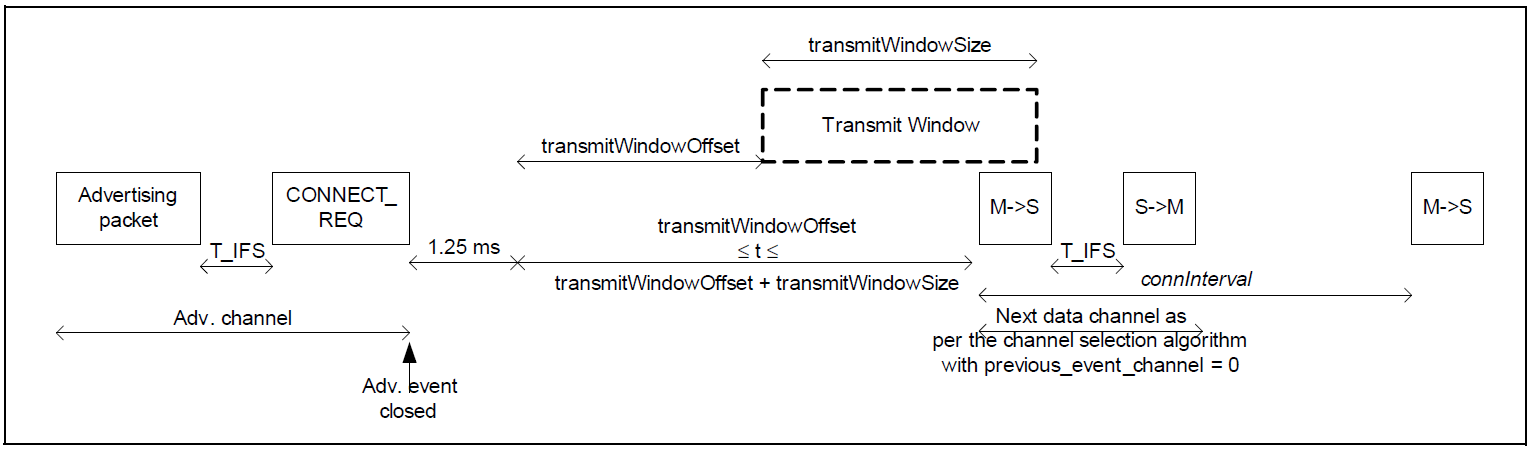 Peripheral to Central
Central to Peripheral
Central to Peripheral
31
How is synchronization managed?
32
Clock drift is an energy burden due to large guard bands and energy cost of precise timekeeping
CC2520 Radio + AM18xx RTC:
    300s * 2ppm * 2 = 1.2 ms guard
    1.2 ms * 60 mW = 36 μJ (RF loss)
    300s * 150nW = 45 μJ (RTC loss)	
    ≈ 100 μJ loss / packet @ 300 s
1200 μs
@ 2ppm
Guard
Device time
Static Power:
100 nW+
(CC2520 is a 15.4 radio, but same idea applies)Max connection interval in BLE is 4 seconds
300 s
Wall time
33
Questions about how a connection “network” works
How does TDMA MAC for connections work?
Implies a schedule
Implies synchronization

How many devices can be in a network?

How much throughput can a device have?
34
How many devices can be connected?
We can schedule with granularity of at least 1.25 ms (offset steps)
That’s at least 800 devices per second

Intervals go up to 4 seconds, so multiply by four
That’s 3200 devices per max interval

Plus central can skip intervals on occasion without dropping the connection
And really the offset defines a window. More granularity is available

Answer: thousands of devices
Although each is sending minimum-sized packets each interval
35
How many devices can be connected in the real world?
The limit is much much lower on real devices
Example: Android sets a limit at around 4-15
nRF52 s140 softdevice allows up to 20

Connection management is often done in firmware
Softdevice for nRF, firmware on the radio chip in smartphones

Limited by memory and complexity
36
Questions about how a connection “network” works
How does TDMA MAC for connections work?
Implies a schedule
Implies synchronization

How many devices can be in a network?

How much throughput can a device have?
37
How much throughput can a device have?
1 Mbps? That’s the PHY data rate
38
How much throughput can a device have?
1 Mbps? That’s the PHY data rate
Not even close. Packet overhead plus timing delays

Step 1: decrease connection interval as much as possible
More connection events per second mean more data
Range: 7.5 ms to 4.0 s
Somewhat device-specific configuration
Android allows 7.5 ms
iOS allows 15 ms
39
How much throughput can a device have?
Step 2, increase packet size
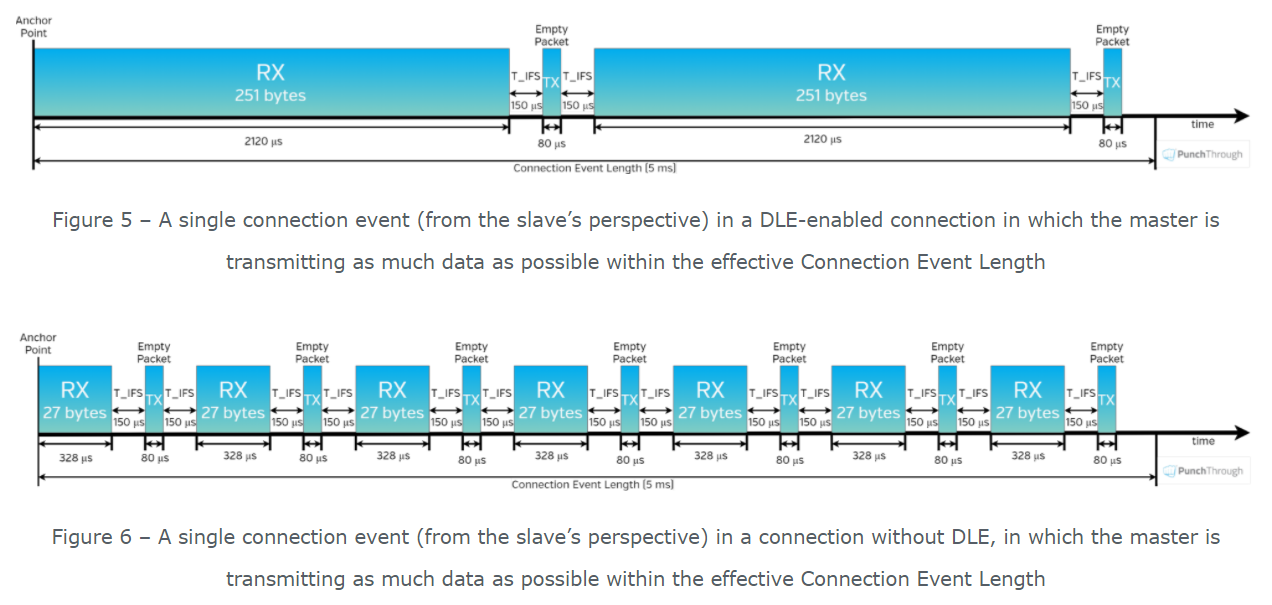 40
How much throughput can a device have?
488 bytes per connection event
Maximum sized packets, discounting headers and timing delays

Connection event every 7.5 ms

Result: 520 kbps (65 kB per second)
iOS result 260 kbps
Original BLE 4.1 result on Android: 128 kbps
Lower in practice due to lost packets
41
Outline
Connection PHY and Link Layer
Connection Investigations
GATT

BLE 5
42
Overview of Generic Attribute Profile (GATT)
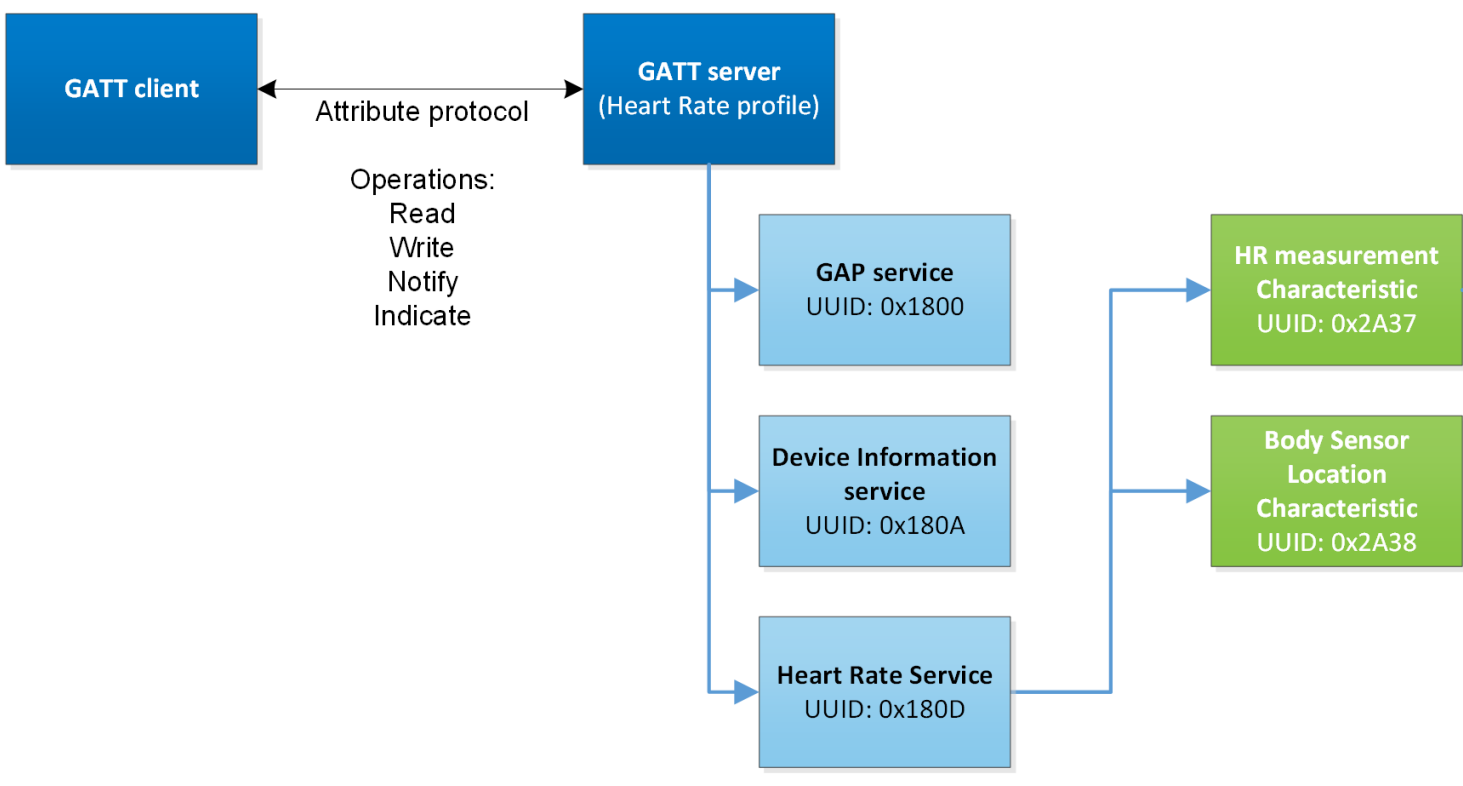 43
Attribute server keywords
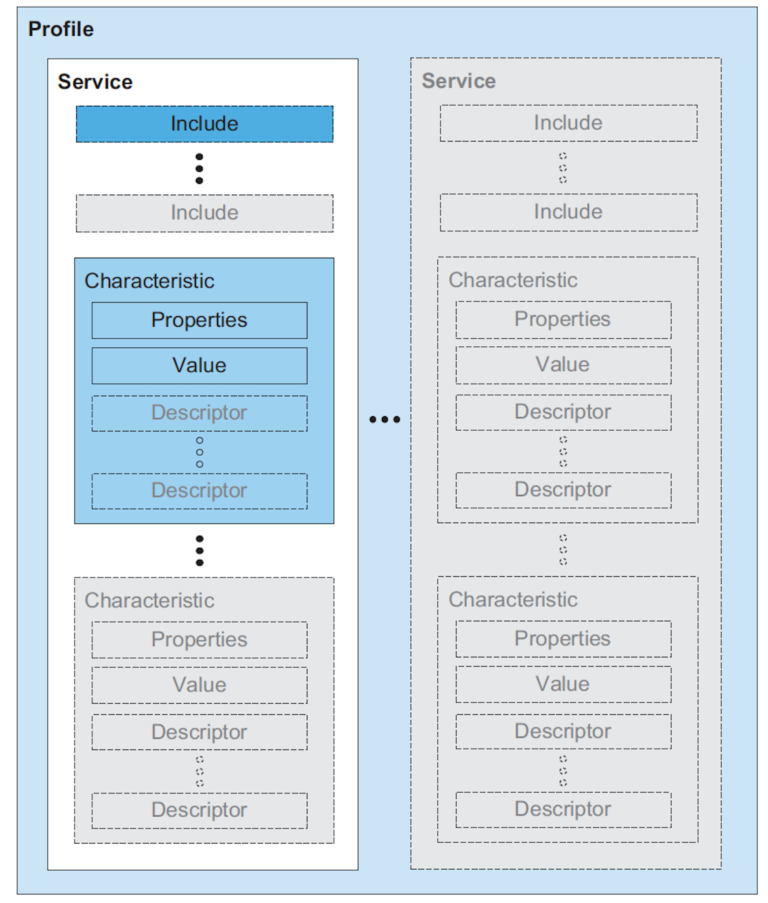 Characteristic
A field with properties and a value
Descriptor: metadata about the characteristic

Service
Collection of characteristics

Profile
Collection of services
44
Example: Time Profile
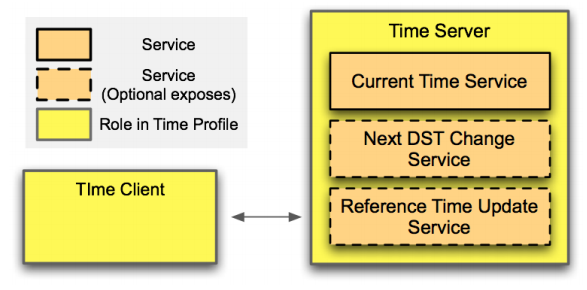 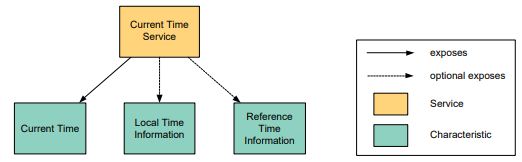 45
Current time characteristic
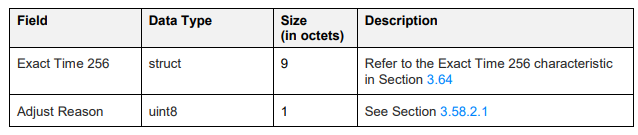 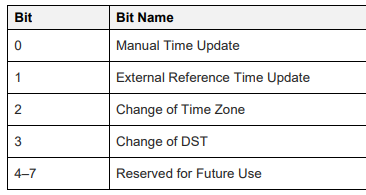 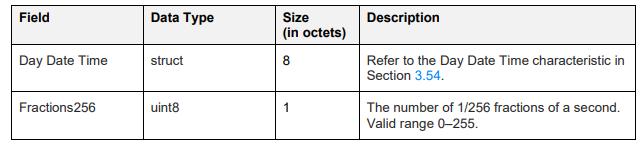 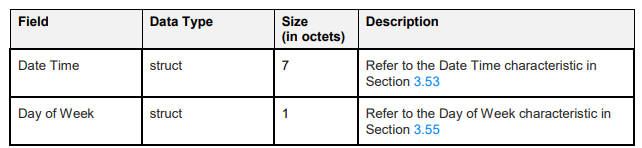 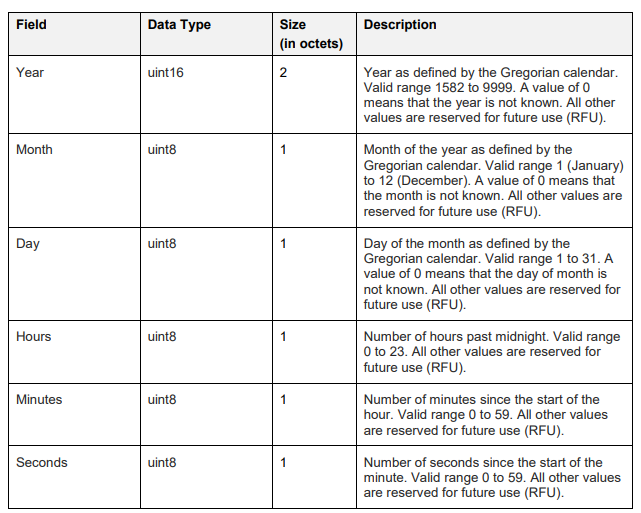 The Bluetooth SIG are pedantic people
46
Documentation of GATT standards
https://www.bluetooth.com/specifications/gatt/
Various profiles and services that have been standardized

GATT Specification Supplement
Various characteristic definitions that have been standardized


Both incredibly specific and woefully inexhaustive
47
UUIDs and handles
Universally Unique Identifiers
128-bit, mostly random with a few bits for versioning
Example: 00000000-0000-1000-8000-00805F9B34FB
This is the default BLE UUID for known services
You can generate your own UUID for custom services

Handles
Too long to pass around all the time, so pick 16 bits that mean that UUID
Must be unique among services/characteristics on that device
Taken from UUID: 0000xxxx-0000-1000-8000-00805F9B34FB
Handle often sequentially incremented for each new characteristic within a service
Resource: Useful post on identifying handles in the wild
48
Discovery
When a connection first occurs, each device can query the other for a list of services
And can further query for a list of characteristics in that service
Gets a list of handles/UUIDs

Standardized UUIDs can be interpreted immediately
Custom services/characteristics need documentation from the manufacturer
49
Interacting with characteristics
Depends on their permissions
Readable, Writable, Notify-able, etc.

Notify
Automatically get a message sent whenever the characteristic value updates
Note: have to enable this on both sides, it’s not the default behavior

Long characteristics are automatically fragmented across multiple packets and/or connection events
L2CAP is in charge of this
50
Break + Example Services
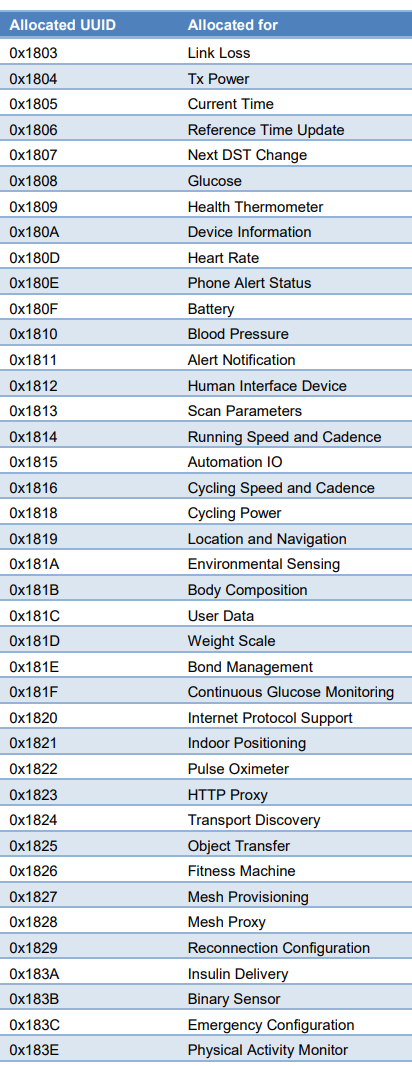 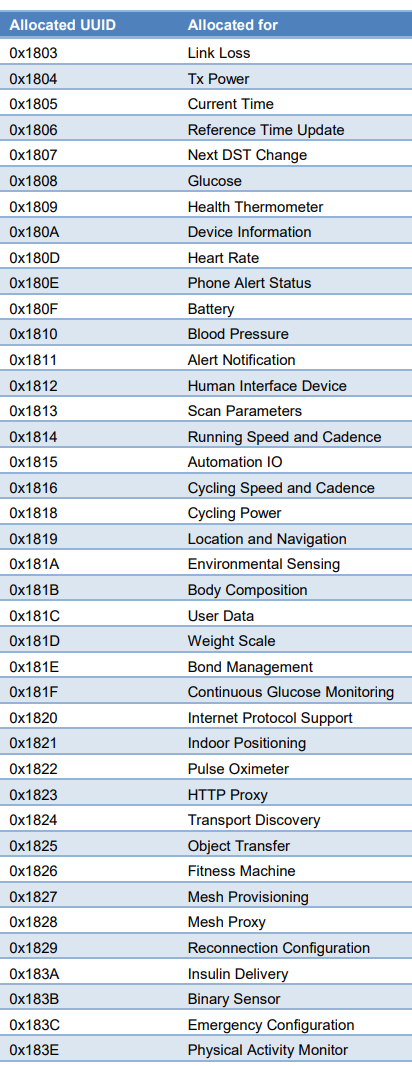 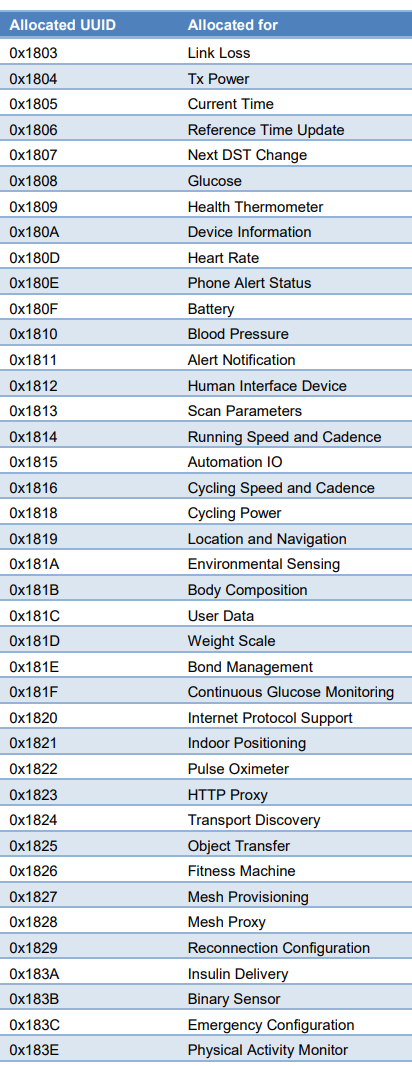 51
https://btprodspecificationrefs.blob.core.windows.net/assigned-values/16-bit%20UUID%20Numbers%20Document.pdf
Outline
Connection PHY and Link Layer
Connection Investigations
GATT

BLE 5
52
Changes in BLE 5
Major changes
Multiple physical layers (optional implementation 😡)
Advertising extensions
Localization extensions (will discuss later with localization)

Minor changes
Various quality of life improvements
Examples:
Advertise on channels in any order
Better data channel hopping algorithm
53
Revised physical layers
2 Mbps PHY
Transmit data faster
Transmit more data in the same time

Coded PHY
Forward Error Correction in the data stream
1 bit -> 2 symbols or 8 symbols
Makes bits more reliable -> longer distance
500 kbps and 125 kbps modes

Connections can switch to these PHYs after creation
Advertisements can use these with extensions only
54
Coded PHY mixes physical and link layers
Different PHY settings at different times
Make beginning headers extra-reliable
Data might be slightly less reliable as a trade for faster speed

Packet sent with coded PHY
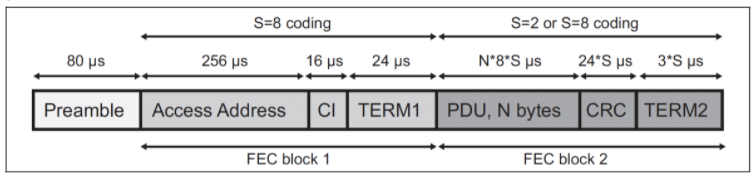 55
Revised processing path
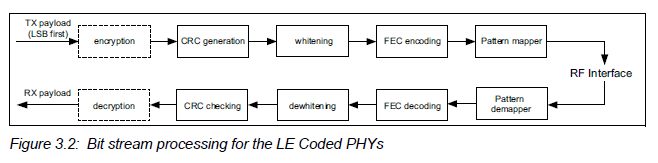 56
Extended advertising
Allow bigger payloads and/or different PHYs
Uses Data Channels to do so. Why?
Regular advertisements point to extended advertisements
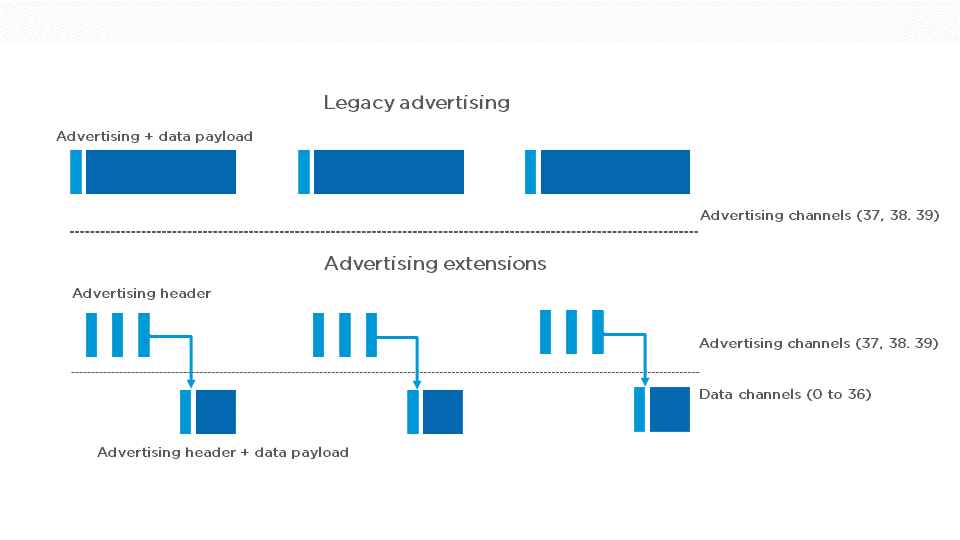 57
Extended advertising
Allow bigger payloads and/or different PHYs
Uses Data Channels to do so. Why?	Packet collisions!
Regular advertisements point to extended advertisements
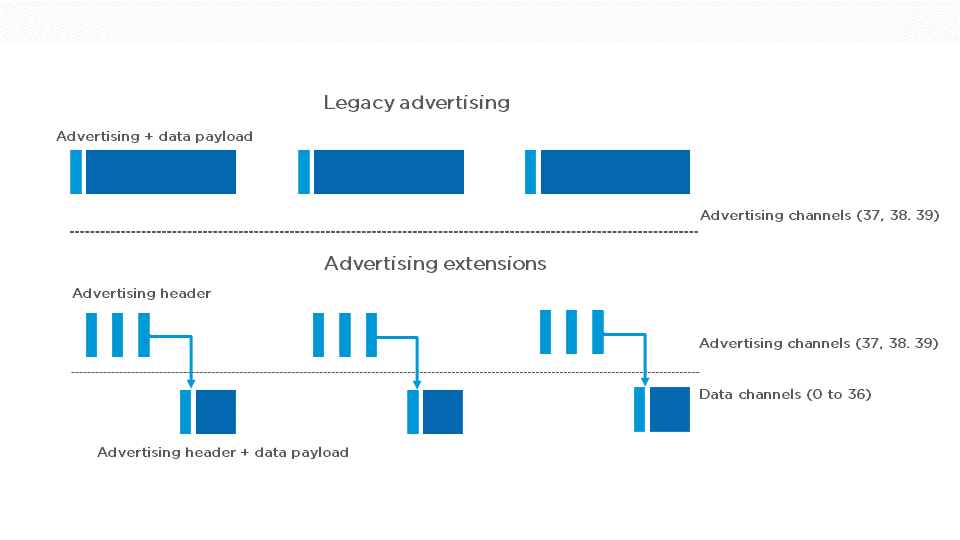 58
Procedure for scanning extended advertisements
Scan on 3 primary channels for advertising packets.
If ADV_EXT_IND is scanned, record the secondary channel information (which channel and when etc.)
Scan the specific secondary channel at the given time.
59
Extended advertisement train on data channels
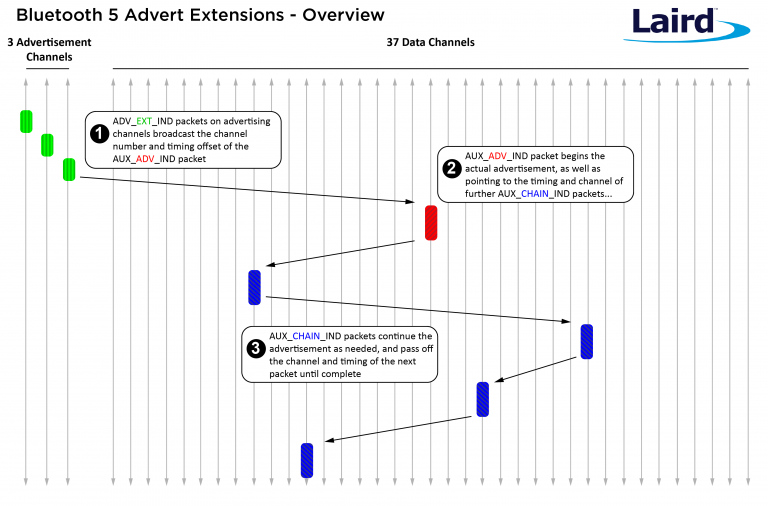 Use case:long advertisements that need to be fragmented
60
Periodic advertising on data channels
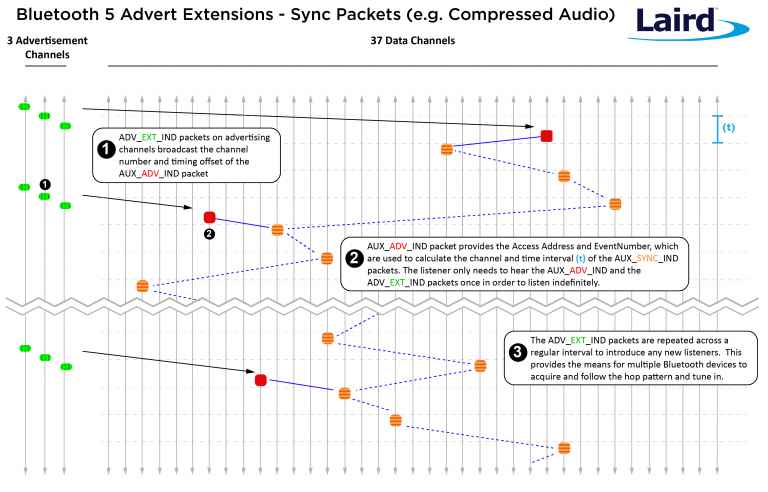 Use case:publicly-available localized audio sources

TV in a bar
Commentary in a museum

Broadcast analogy of a connection

Downside:
how many of these can a gateway follow at a time?
61
Outline
Connection PHY and Link Layer
Connection Investigations
GATT

BLE 5
62